CHÀO MỪNG CẢ LỚP ĐẾN VỚI TIẾT HỌC HÔM NAY!
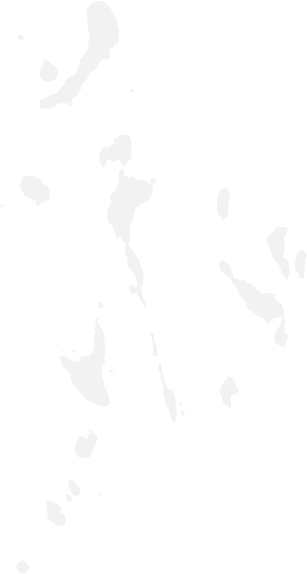 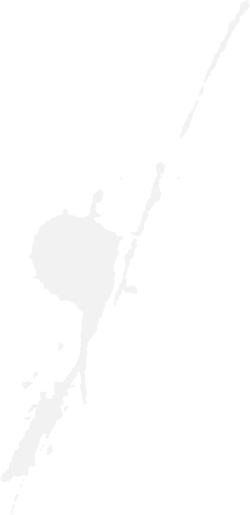 BÀI TẬP CUỐI CHƯƠNG VII
Em hãy trình bày sơ đồ tư duy tóm tắt kiến thức chương VII.
Phương trình tham số
Phương trình tổng quát
NHÓM 1 + 2
Khoảng cách
Góc giữa hai đường thẳng
Góc giữa hai đường thẳng
Em hãy trình bày sơ đồ tư duy tóm tắt kiến thức chương VII.
Phương trình đường tròn (2 dạng)
NHÓM 3
Phương trình tiếp tuyến
CẢM ƠN CẢ LỚP ĐÃ CHÚ Ý LẮNG NGHE BÀI GIẢNG!
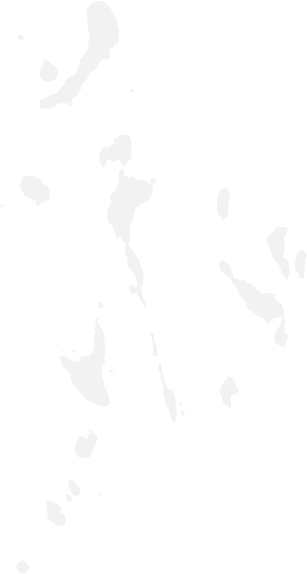 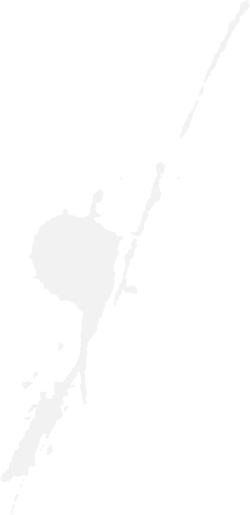